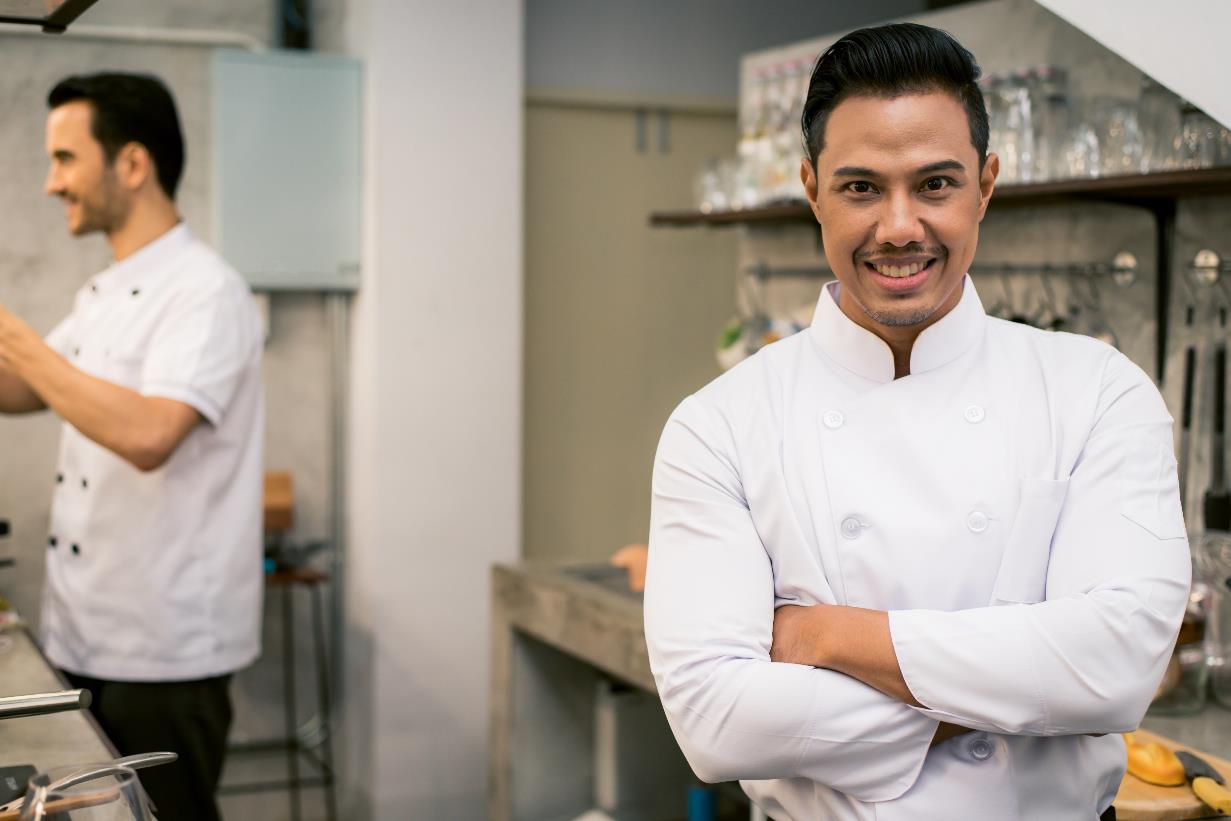 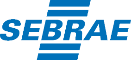 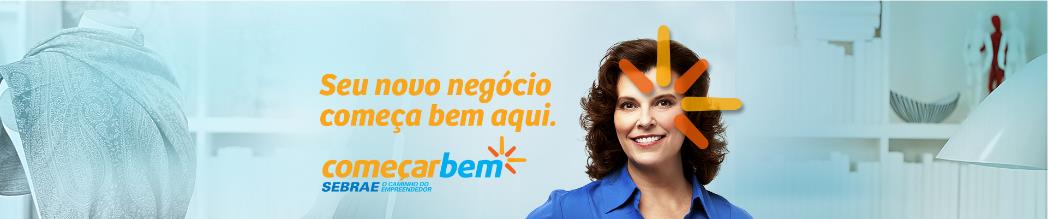 COMEÇAR BEM
Pesquisa de Satisfação e Impacto
MARÇO DE 2018
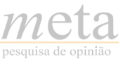 A PESQUISA
OBJETIVO:
Avaliar a satisfação e principais impactos (resultados) gerados pelo atendimento Começar Bem durante o ano de 2017.
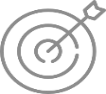 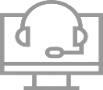 METODOLOGIA:

Tipo de pesquisa: Quantitativa

Público alvo da pesquisa: Participantes de cursos, oficinas e palestras do Começar Bem do SEBRAE em 2017.

5.354 entrevistas telefônicas realizadas entre 05 e 23 de fevereiro de 2018.

Erro amostral máximo: 1,3% para resultados nacionais e cerca de 5,8% para resultados por UF.
OBS: apenas os principais resultados foram tabulados por UF e Curso.

Intervalo de confiança: 95%
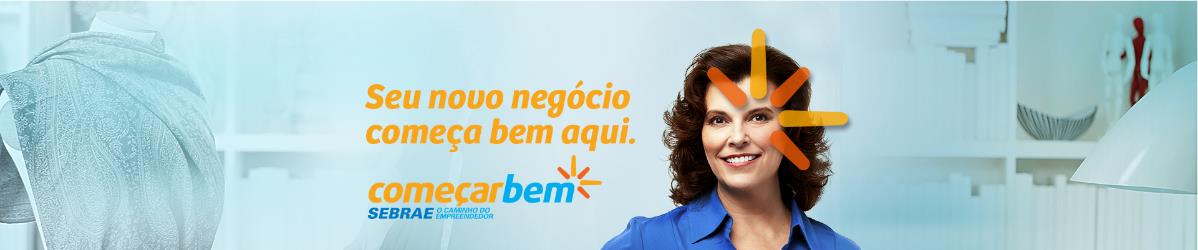 A PESQUISA
NÚMERO DE ENTREVISTAS POR CURSO
NÚMERO DE ENTREVISTAS POR UF
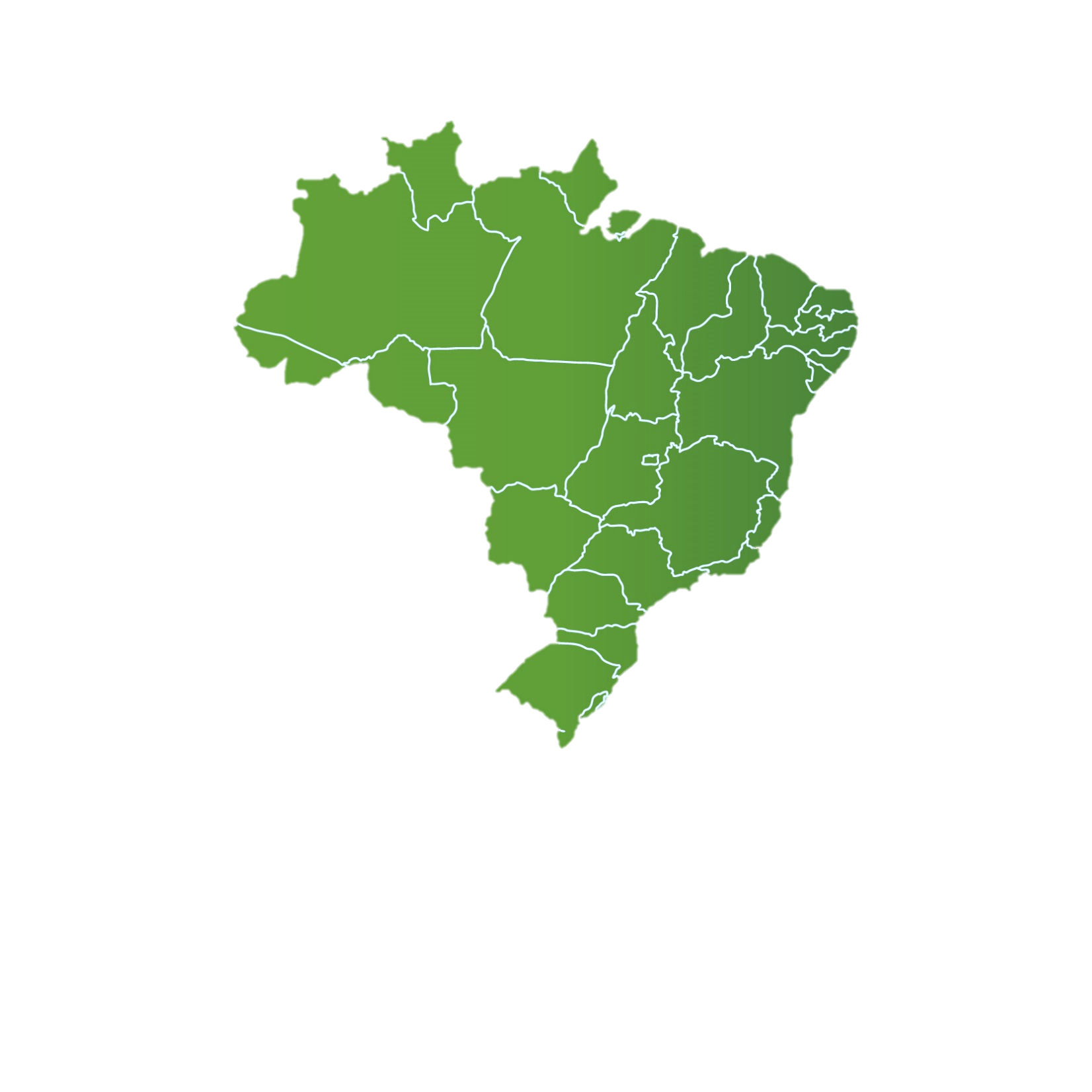 168
125
245
160
211
201
224
67
232
224
101
08
218
131
137
205
216
159
267
262
276
221
315
261
287
176
257
SUMÁRIO
IR
1. Como tomou conhecimento do curso que realizou...................................................
IR
2. Expectativa inicial com o Começar Bem....................................................................
IR
3. Qualidade da conteúdo do curso..............................................................................
4. Satisfação Geral........................................................................................................
IR
IR
5. Aplicabilidade...........................................................................................................
IR
6. Perspectiva de abrir um negócio no futuro................................................................
IR
7. Auxílio que espera do SEBRAE...................................................................................
IR
8. Contribuição do Começar Bem para a formalização do negócio...............................
IR
9. Efetividade................................................................................................................
IR
10. Recomendação do Começar Bem ...........................................................................
IR
11. Serviço em que possui interesse.............................................................................
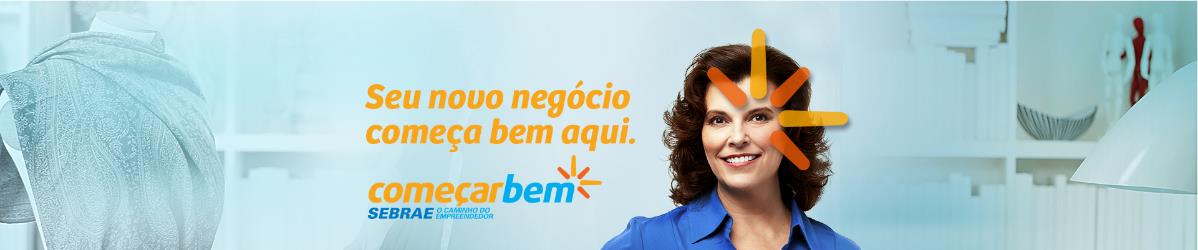 IR
12. Meio pelo qual obtêm informações sobre produtos e serviços do SEBRAE............
IR
13. O que gostaria de ter visto no curso e não viu?.......................................................
IR
Perfil............................................................................................................................
IR
CONSIDERAÇÕES FINAIS..............................................................................................
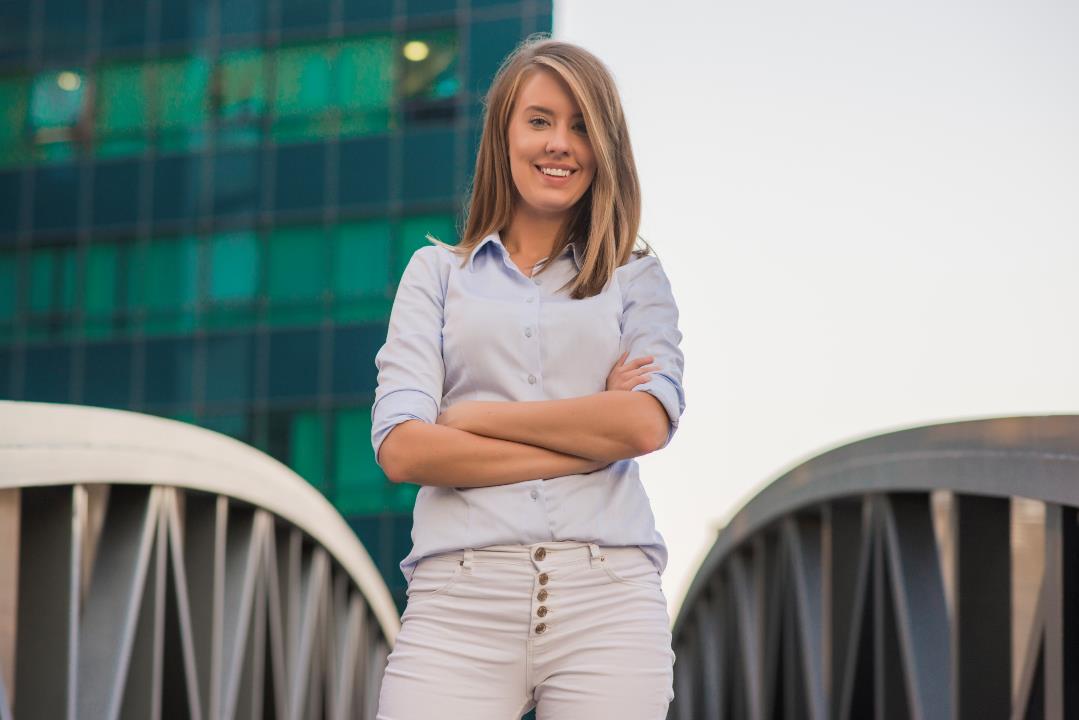 RESULTADOS
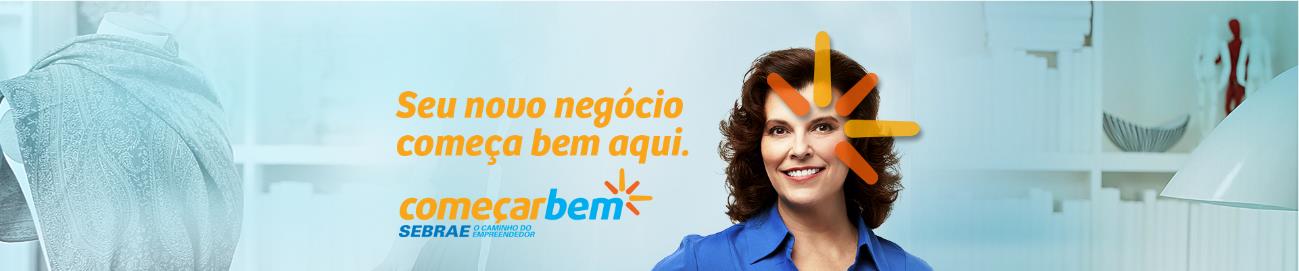 COMO TOMOU CONHECIMENTO DO CURSO QUE REALIZOU?
NACIONAL
Quase 4 em cada 10 entrevistados tomou conhecimento do curso do Começar Bem através de indicação de empresários, amigos, parentes ou mesmo outras instituições.
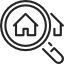 Q1. Como o(a) Sr(a) tomou conhecimento das palestras, oficinas e cursos do Começar Bem? (ESP– RM)
BASE: 5.354
QUAL ERA SUA EXPECTATIVA INICIAL COM O COMEÇAR BEM?
NACIONAL
A grande maioria dos entrevistados esperava encontrar orientações sobre como abrir uma empresa e como colocar ideia de negócios em prática.
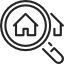 Q2. Quando o(a) Sr(a) decidiu participar do Começar Bem, qual era a sua expectativa inicial? RM -EST)
BASE: 5.354
AVALIAÇÃO DA QUALIDADE DO CONTEÚDO DO CURSO
NACIONAL
UF
CURSO
A média da avaliação da qualidade do conteúdo do curso do Começar Bem foi de 8,9. Cerca de 2/3 dos entrevistados atribuíram notas altas a este aspecto do curso.
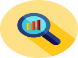 MÉDIA: 8,9
2016: média 9,2
2015: média 9,1
Notas altas: 67,1%
Notas médias: 28,7%
Notas baixas: 4,1%
Por qual motivo atribuiu nota baixa?
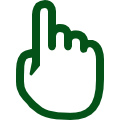 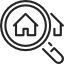 Q3. Em relação à qualidade do conteúdo do curso que o(a) Sr.(a) fez, dê uma nota de 0 a 10, sendo 0 “PÉSSIMO” e 10 “EXCELENTE”
BASE: 5.336 | NS/NR: 18
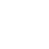 MOTIVOS PARA ATRIBUIR NOTAS BAIXAS
NACIONAL
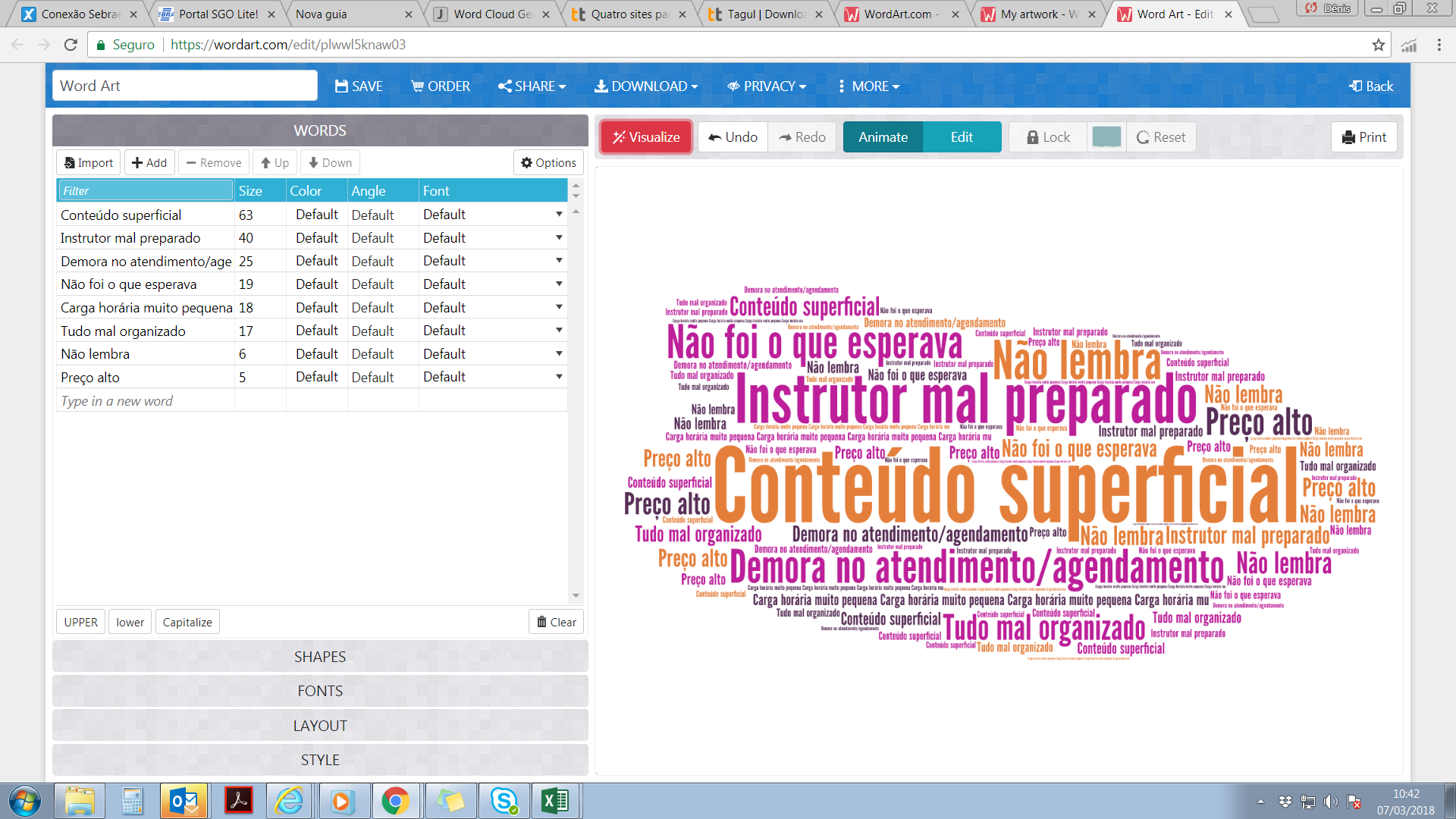 Q3. Em relação à qualidade do conteúdo do curso que o(a) Sr.(a) fez, dê uma nota de 0 a 10, sendo 0 “PÉSSIMO” e 10 “EXCELENTE”
BASE: 222
AVALIAÇÃO DA QUALIDADE DO CONTEÚDO DO CURSO  (Nota média)
NACIONAL
UF
CURSO
Q3. Em relação à qualidade do conteúdo do curso que o(a) Sr.(a) fez, dê uma nota de 0 a 10, sendo 0 “PÉSSIMO” e 10 “EXCELENTE”
BASE: 5.336 | NS/NR: 18
AVALIAÇÃO DA QUALIDADE DO CONTEÚDO DO CURSO (Nota média)
NACIONAL
UF
CURSO/OFICINA
Q3. Em relação à qualidade do conteúdo do curso que o(a) Sr.(a) fez, dê uma nota de 0 a 10, sendo 0 “PÉSSIMO” e 10 “EXCELENTE”
BASE: 5.336 | NS/NR: 18
SATISFAÇÃO GERAL COM O CURSO DO COMEÇAR BEM
HISTÓRICO
NACIONAL
UF
CURSO
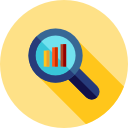 A média da satisfação geral com o curso  foi de 9,1. ¾ dos entrevistados atribuíram notas altas para a satisfação com o Começar Bem.
MÉDIA: 9,1
Notas altas: 75,0%
Notas médias: 20,2%
Notas baixas: 4,8%
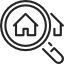 Q4. Qual a sua satisfação geral com esse curso do Começar Bem? Atribua uma nota de 0 a 10, sendo 0 “TOTALMENTE INSATISFEITO(A)” e 10  “TOTALMENTE SATISFEITO(A)”
BASE: 5.252 | NS/NR: 102
SATISFAÇÃO GERAL COM O CURSO DO COMEÇAR BEM (Nota média)
HISTÓRICO
NACIONAL
UF
CURSO
Q4. Qual a sua satisfação geral com esse curso do Começar Bem? Atribua uma nota de 0 a 10, sendo 0 “TOTALMENTE INSATISFEITO(A)” e 10  “TOTALMENTE SATISFEITO(A)”
BASE: 5.252 | NS/NR: 102
SATISFAÇÃO GERAL COM O CURSO DO COMEÇAR BEM (Nota média)
HISTÓRICO
NACIONAL
UF
CURSO
Q4. Qual a sua satisfação geral com esse curso do Começar Bem? Atribua uma nota de 0 a 10, sendo 0 “TOTALMENTE INSATISFEITO(A)” e 10  “TOTALMENTE SATISFEITO(A)”
BASE: 5.252 | NS/NR: 102
SATISFAÇÃO GERAL COM O CURSO DO COMEÇAR BEM - SÉRIE HISTÓRICA
HISTÓRICO
NACIONAL
UF
CURSO
Media 2015: 9,2
Media 2016: 9,2
Media 2017: 9,1
Q4. Qual a sua satisfação geral com esse curso do Começar Bem? Atribua uma nota de 0 a 10, sendo 0 “TOTALMENTE INSATISFEITO(A)” e 10  “TOTALMENTE SATISFEITO(A)”
APLICABILIDADE DO CURSO DO COMEÇAR BEM
HISTÓRICO
NACIONAL
UF
CURSO
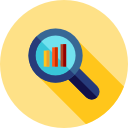 A nota média para a aplicabilidade do curso  foi de 7,2 . Mais de ¼ dos entrevistados atribuiu notas baixas para este item da avaliação.
MÉDIA: 7,2
Notas altas: 38,2%
Notas médias: 33,4%
Notas baixas: 28,4%
BASE: 5.222 | NS/NR: 132
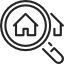 Q5. (a) Sr. (a) conseguiu pôr em prática o que aprendeu nesse curso? Dê uma nota de 0 a 10, sendo que 0 significa “NÃO PÔS NADA EM PRÁTICA” e nota 10 que “PÔS TODOS OS CONHECIMENTOS EM PRÁTICA”
APLICABILIDADE DO CURSO DO COMEÇAR BEM (Nota média)
HISTÓRICO
NACIONAL
UF
CURSO
BASE: 5.222 | NS/NR: 132
Q5. (a) Sr. (a) conseguiu pôr em prática o que aprendeu nesse curso? Dê uma nota de 0 a 10, sendo que 0 significa “NÃO PÔS NADA EM PRÁTICA” e nota 10 que “PÔS TODOS OS CONHECIMENTOS EM PRÁTICA”
APLICABILIDADE DO CURSO DO COMEÇAR BEM (Nota média)
HISTÓRICO
NACIONAL
UF
CURSO
BASE: 5.222 | NS/NR: 132
Q5. (a) Sr. (a) conseguiu pôr em prática o que aprendeu nesse curso? Dê uma nota de 0 a 10, sendo que 0 significa “NÃO PÔS NADA EM PRÁTICA” e nota 10 que “PÔS TODOS OS CONHECIMENTOS EM PRÁTICA”
APLICABILIDADE DO CURSO DO COMEÇAR BEM - SÉRIE HISTÓRICA
HISTÓRICO
NACIONAL
UF
CURSO
Media 2015: 7,1
Media 2016: 7,5
Media 2017: 7,2
Q5. (a) Sr. (a) conseguiu pôr em prática o que aprendeu nesse curso? Dê uma nota de 0 a 10, sendo que 0 significa “NÃO PÔS NADA EM PRÁTICA” e nota 10 que “PÔS TODOS OS CONHECIMENTOS EM PRÁTICA”
PERSPECTIVA DE ABRIR UM NEGÓCIO NO FUTURO
NACIONAL
Quase 1/3 dos entrevistados pretende abrir um negócio ainda neste ano ou em até dois anos.  Outros 22% pretendem abrir um negócio, mas em prazo ainda não definido. Já 35,0% dos entrevistados já possuem um negócio próprio.
31,3%
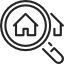 Q6. Você pensa em abrir um negócio no futuro?
BASE: 5.354
AUXILIO ESPERADO DO SEBRAE PRA ABERTURA DA EMPRESA
NACIONAL
Dentre os entrevistados que ainda não têm uma empresa, grande parte espera que o SEBRAE auxilie na elaboração de um plano de negócios e de um plano de marketing.
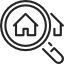 Q7. Que tipo de auxílio você espera do Sebrae para abertura da sua empresa?
BASE: 3.840
O COMEÇAR BEM AJUDOU A FORMALIZAR SEU NEGÓCIO?
NACIONAL
Dentre aqueles entrevistados que já abriram sua empresa, a grande maioria – 81,0% - afirmou que ter participado do Programa Começar Bem auxiliou na formalização do negócio.

Apenas 19% disseram que o Programa não ajudou na formalização de seu negócio.
81,0%
Sim
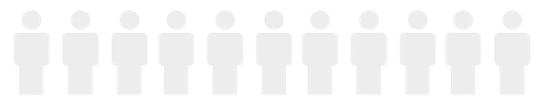 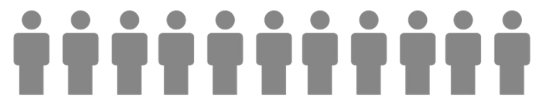 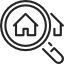 Q8. Ter participado do Começar Bem ajudou você formalizar um negócio?    (pra quem já tem um negócio próprio na Q6)
BASE: 1.874
EFETIVIDADE DO CURSO DO COMEÇAR BEM
HISTÓRICO
NACIONAL
UF
CURSO
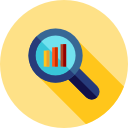 A nota média para a efetividade do curso foi de 8,1. Metade dos entrevistados atribuíram notas altas para este aspecto da avaliação.
MÉDIA: 8,1
Notas altas: 50,7%
Notas médias: 32,3%
Notas baixas: 17,0%
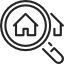 Q9. O curso que você fez deu resultados para sua empresa? Melhorou o seu negócio? Dê uma nota de 0 a 10, sendo 0 "NÃO DEU RESULTADO ALGUM" e dez “DEU MUITOS RESULTADOS"
BASE: 1.839| NS/NR: 35
EFETIVIDADE DO CURSO DO COMEÇAR BEM (Nota média)
HISTÓRICO
NACIONAL
UF
CURSO
Q9. O curso que você fez deu resultados para sua empresa? Melhorou o seu negócio? Dê uma nota de 0 a 10, sendo 0 "NÃO DEU RESULTADO ALGUM" e dez “DEU MUITOS RESULTADOS"
EFETIVIDADE DO CURSO DO COMEÇAR BEM (Nota média)
HISTÓRICO
NACIONAL
UF
CURSO
Q9. O curso que você fez deu resultados para sua empresa? Melhorou o seu negócio? Dê uma nota de 0 a 10, sendo 0 "NÃO DEU RESULTADO ALGUM" e dez “DEU MUITOS RESULTADOS"
EFETIVIDADE DO CURSO DO COMEÇAR BEM - SÉRIE HISTÓRICA
HISTÓRICO
NACIONAL
UF
CURSO
Media 2015: 8,0
Media 2016: 8,4
Media 2017: 8,1
Q9. O curso que você fez deu resultados para sua empresa? Melhorou o seu negócio? Dê uma nota de 0 a 10, sendo 0 "NÃO DEU RESULTADO ALGUM" e dez “DEU MUITOS RESULTADOS"
RECOMENDAÇÃO DO CURSO DO COMEÇAR BEM
NACIONAL
UF - NPS
HISTÓRICO
UF - NOTAS
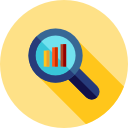 O NPS do curso do Começar Bem foi de 78,4%. A grande maioria dos entrevistados (83,2%) mostraram-se promotores do curso.
NPS: 78,4%
PROMOTORES: 83,2%
NEUTROS: 12,0%
DETRATORES: 4,8%
BASE: 5.343| NS/NR: 10
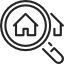 Q10. O(A) Sr.(a) recomendaria o curso Começar Bem para um amigo ou familiar? Atribua uma nota de 0 a 10, onde 0 significa “NÃO RECOMENDARIA DE FORMA ALGUMA” e nota 10 “COM CERTEZA RECOMENDARIA”.
RECOMENDAÇÃO DO CURSO DO COMEÇAR BEM (NPS)
NACIONAL
UF - NPS
HISTÓRICO
UF - NOTAS
BASE: 5.343| NS/NR: 10
Q10. O(A) Sr.(a) recomendaria o curso Começar Bem para um amigo ou familiar? Atribua uma nota de 0 a 10, onde 0 significa “NÃO RECOMENDARIA DE FORMA ALGUMA” e nota 10 “COM CERTEZA RECOMENDARIA”.
RECOMENDAÇÃO DO CURSO DO COMEÇAR BEM (Média)
NACIONAL
UF - NPS
HISTÓRICO
UF - NOTAS
Ver +
BASE: 5.343| NS/NR: 10
Q10. O(A) Sr.(a) recomendaria o curso Começar Bem para um amigo ou familiar? Atribua uma nota de 0 a 10, onde 0 significa “NÃO RECOMENDARIA DE FORMA ALGUMA” e nota 10 “COM CERTEZA RECOMENDARIA”.
RECOMENDAÇÃO DO CURSO DO COMEÇAR BEM (Média)
NACIONAL
UF - NPS
HISTÓRICO
UF - NOTAS
BASE: 5.343| NS/NR: 10
Q10. O(A) Sr.(a) recomendaria o curso Começar Bem para um amigo ou familiar? Atribua uma nota de 0 a 10, onde 0 significa “NÃO RECOMENDARIA DE FORMA ALGUMA” e nota 10 “COM CERTEZA RECOMENDARIA”.
RECOMENDAÇÃO DO CURSO DO COMEÇAR BEM - SÉRIE HISTÓRICA
NACIONAL
UF - NPS
HISTÓRICO
UF - NOTAS
Media 2015: 78,9%
Media 2016: 79,2%
Media 2017: 78,4%
Q10. O(A) Sr.(a) recomendaria o curso Começar Bem para um amigo ou familiar? Atribua uma nota de 0 a 10, onde 0 significa “NÃO RECOMENDARIA DE FORMA ALGUMA” e nota 10 “COM CERTEZA RECOMENDARIA”.
SERVIÇOS EM QUE POSSUI INTERESSE
NACIONAL
Os serviços na modalidade presencial oferecidos pelo SEBRAE são aqueles que mais despertam interesse dos entrevistados: 37% têm interesse em outros cursos presenciais, enquanto 30% têm interesse em consultorias presenciais.
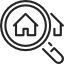 Q11_Que outro tipo de serviços você possui interesse?
MEIO UTILIZADO PARA OBTER INFORMAÇÕES SOBRE PRODUTOS E SERVIÇOS DO SEBRAE
NACIONAL
A maioria dos entrevistados (60%) recorre ao site do SEBRAE quando busca informações sobre produtos e serviços da instituição. Por outro lado, uma parcela expressiva (18%) ainda prefere ir presencialmente à uma agência do SEBRAE.
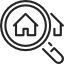 Q 12_ Qual meio usa para obter informações sobre produtos e serviços Sebrae
O QUE GOSTARIA DE TER VISTO NO CURSO E NÃO VIU?
NACIONAL
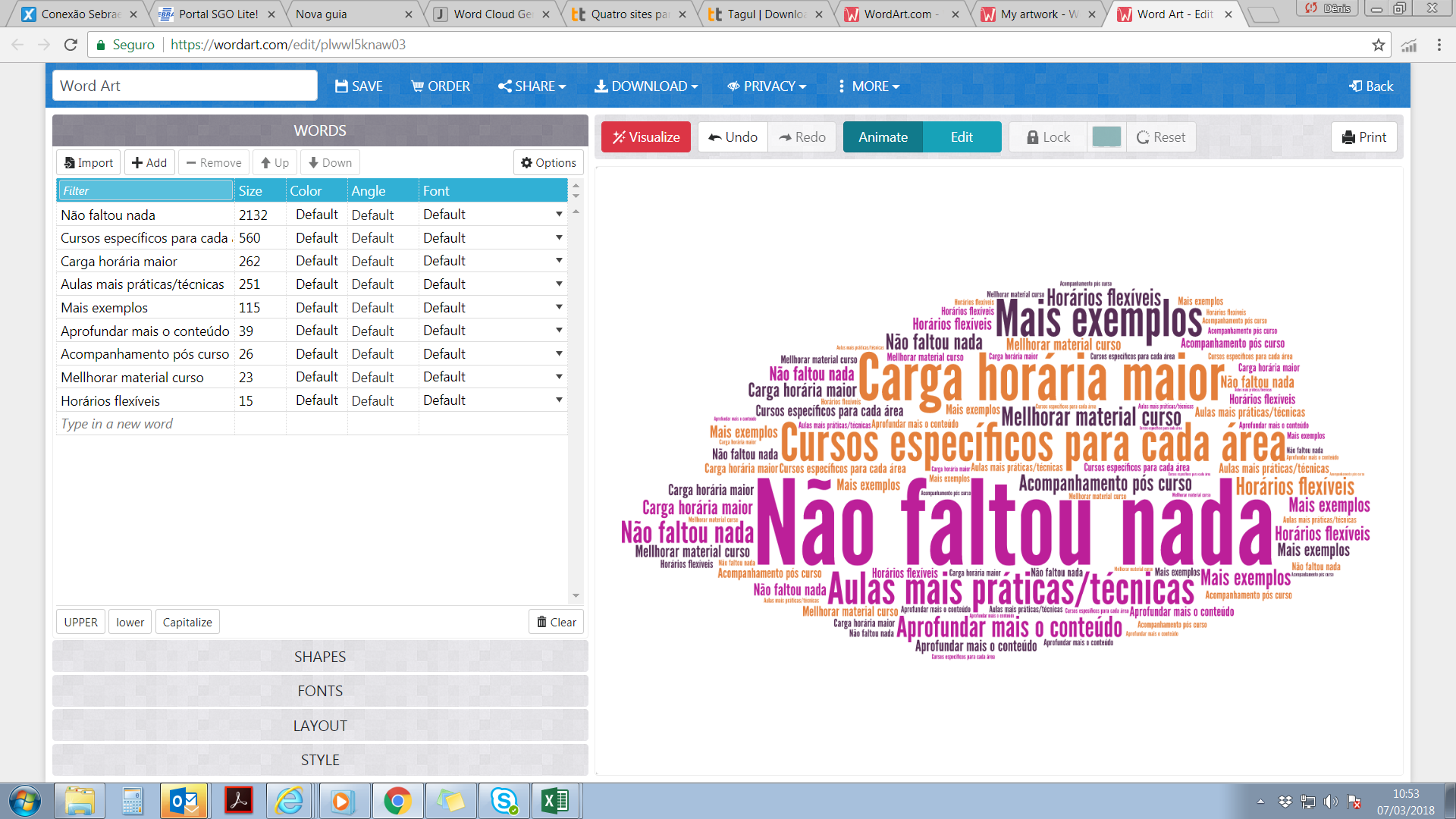 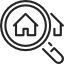 Q13_Para encerrar, o que você gostaria de ter visto no curso e não viu? Ou seja, o que faltou?
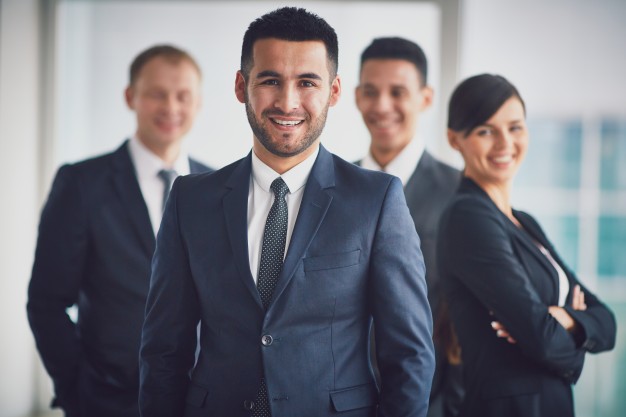 PERFIL
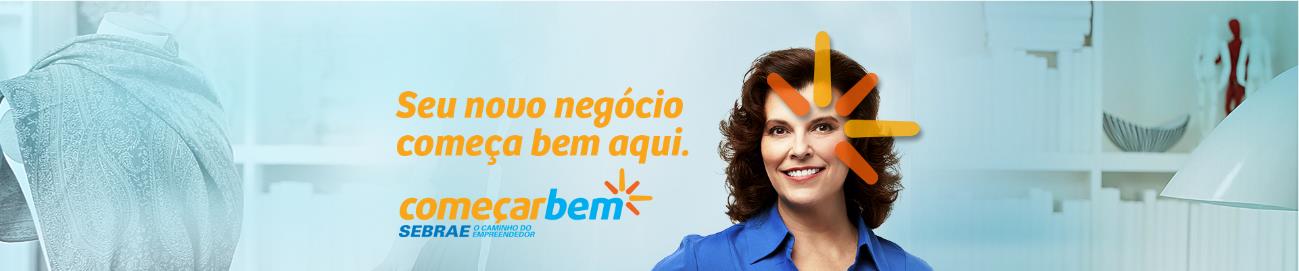 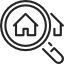 PERFIL – FAIXA ETÁRIA
NACIONAL
HISTÓRICO
PERFIL – OCUPAÇÃO
NACIONAL
HISTÓRICO
PERFIL – ESCOLARIDADE
NACIONAL
HISTÓRICO
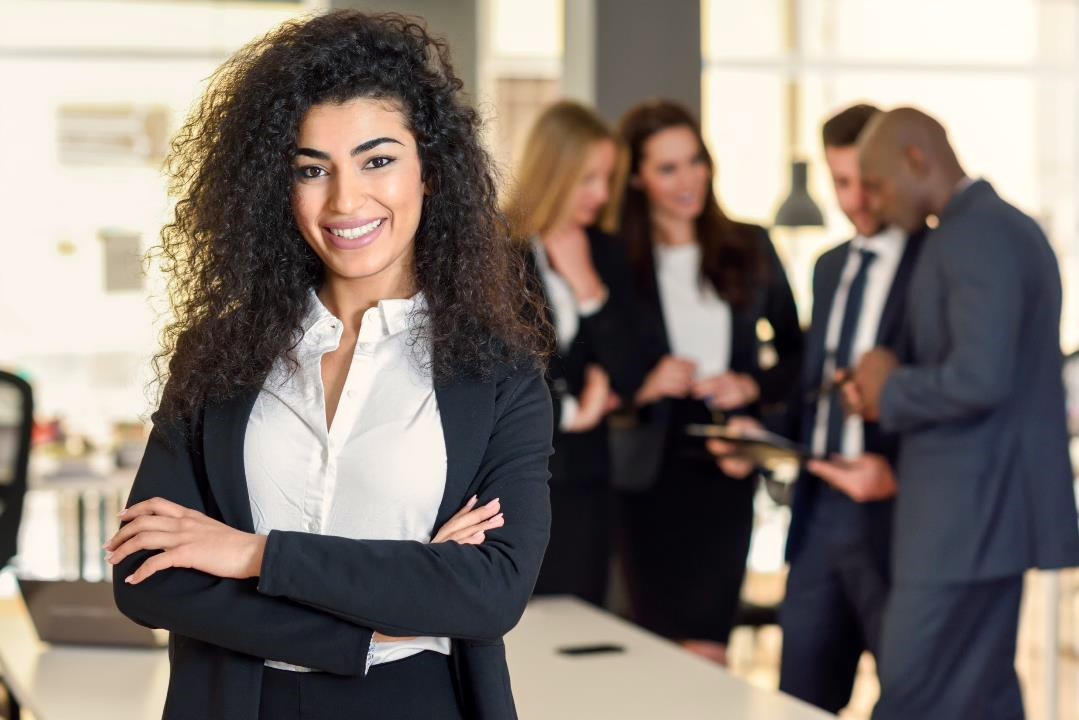 CONSIDERAÇÕES FINAIS
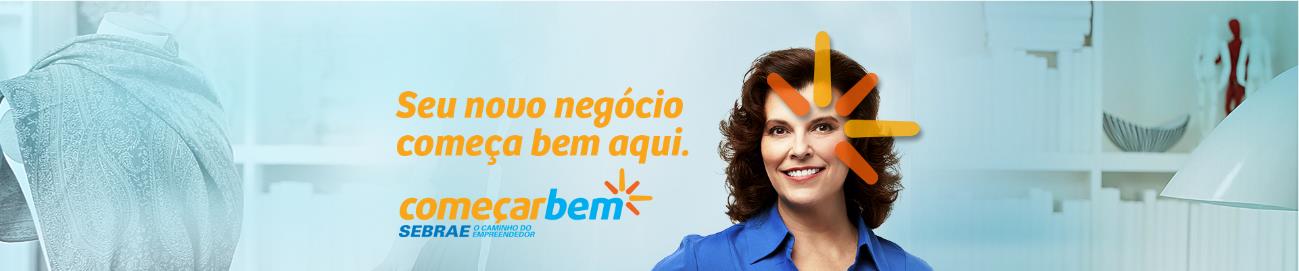 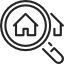 CONSIDERAÇÕES FINAIS
A maior parcela dos entrevistados (36,0%) tomou conhecimento do curso do Começar Bem através de indicação de empresários, amigos, parentes ou mesmo outras instituições.

Quanto às expectativas iniciais em relação ao curso do Começar Bem, a grande maioria dos entrevistados esperava saber como abrir uma empresa (48%). 

A avaliação da qualidade do conteúdo do curso do Começar Bem foi de 8,9. Cerca de 2/3 dos entrevistados atribuíram notas altas a este aspecto do curso. Dentre aqueles que atribuíram notas baixas, citaram o conteúdo superficial do curso como principal motivo.

A nota média para a satisfação geral do curso foi de 9,1. 75% dos entrevistados atribuíram notas altas (9 e 10) para a satisfação geral. Com relação a avaliação do curso do Começar Bem nas edições anteriores da pesquisa, porém, houve ligeira queda na média: em 2015 e 2016 a média para a satisfação geral foi de 9,2.
CONSIDERAÇÕES FINAIS
A nota média para a aplicabilidade do curso foi de 7,2. Uma parcela significativa – 28,4% - atribuiu notas baixas para este aspecto da avaliação. Em relação à série histórica, houve uma queda em relação à média de 2016 (7,5), embora a média atual seja maior em relação àquela registrada em 2015 (7,1).

A nota média para a efetividade do curso do Começar Bem foi de 8,1. Metade dos entrevistados atribuíram notas altas para este aspecto da avaliação. Em relação à série histórica, houve uma queda em relação à média de 2016 (8,4), embora a média atual seja maior em relação àquela registrada em 2015 (8,0).

Quanto à recomendação do curso do Começar Bem para amigos e/ou familiares, a grande maioria dos entrevistados (83,2%) mostraram-se promotores do curso. O NPS alcançou 78,4%. Em relação à série histórica, houve uma ligeira queda no NPS do Começar Bem: em 2015 foi de 78,9%; em 2016 foi de 79,2%.
CONSIDERAÇÕES FINAIS
Quase 1/3 dos entrevistados pretende abrir um negócio ainda neste ano ou em até dois anos.  Outros 22% pretendem abrir um negócio, mas em prazo ainda não definido. 

Dentre os entrevistados que ainda não têm uma empresa, grande parte espera que o SEBRAE auxilie na elaboração de um plano de negócios e de um plano de marketing.

Dentre aqueles entrevistados que já abriram sua empresa, a grande maioria – 81,0% - afirmou que ter participado do Programa Começar Bem auxiliou na formalização do negócio.

Os serviços na modalidade presencial oferecidos pelo SEBRAE são aqueles que mais despertam interesse dos entrevistados, especialmente cursos e consultorias.

A maioria dos entrevistados (60%) recorre ao site do SEBRAE quando busca informações sobre produtos e serviços da instituição. Por outro lado, uma parcela expressiva (18%) ainda prefere ir presencialmente à uma agência do SEBRAE.
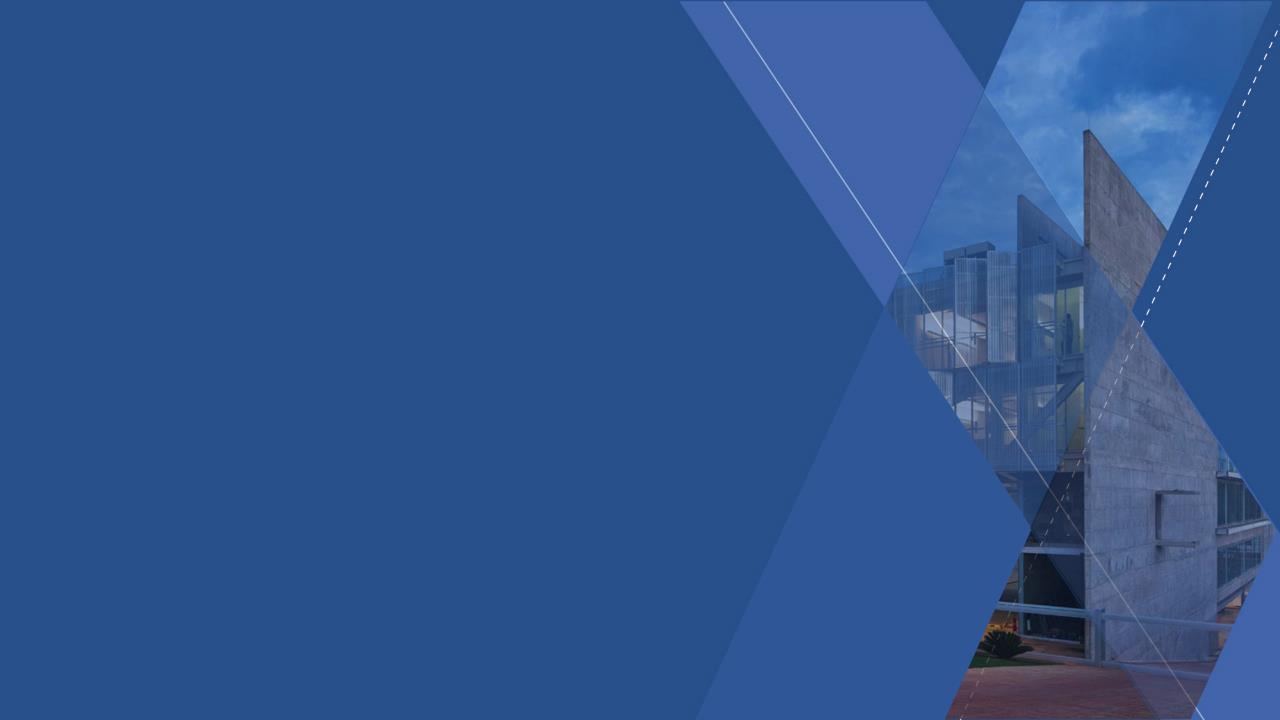 Equipe UGE
Dênis Nunes (Coordenação)

Equipe UGM
Fausto Cassemiro

Equipe UAI
Carlos Eduardo 
Sabrina Carvalho
A pesquisa satisfação e impacto do Começar Bem 2018 é produto da Unidade de Gestão Estratégica do Sebrae Nacional, com apoio das Unidades de Gestão de Marketing e Atendimento Individual.
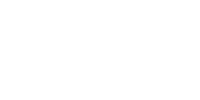